Rīga Stradiņš University

March 2023
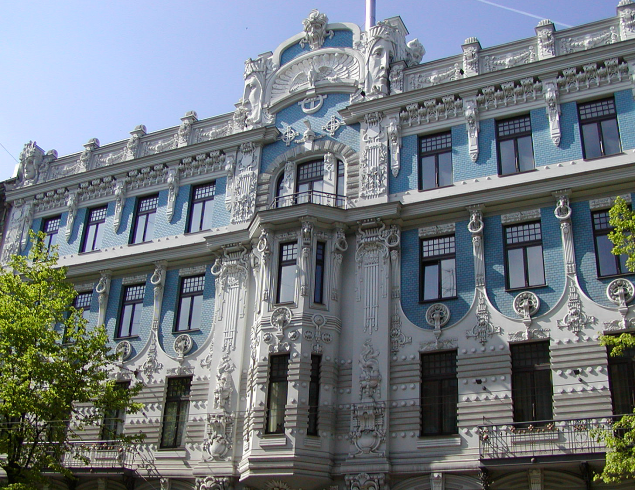 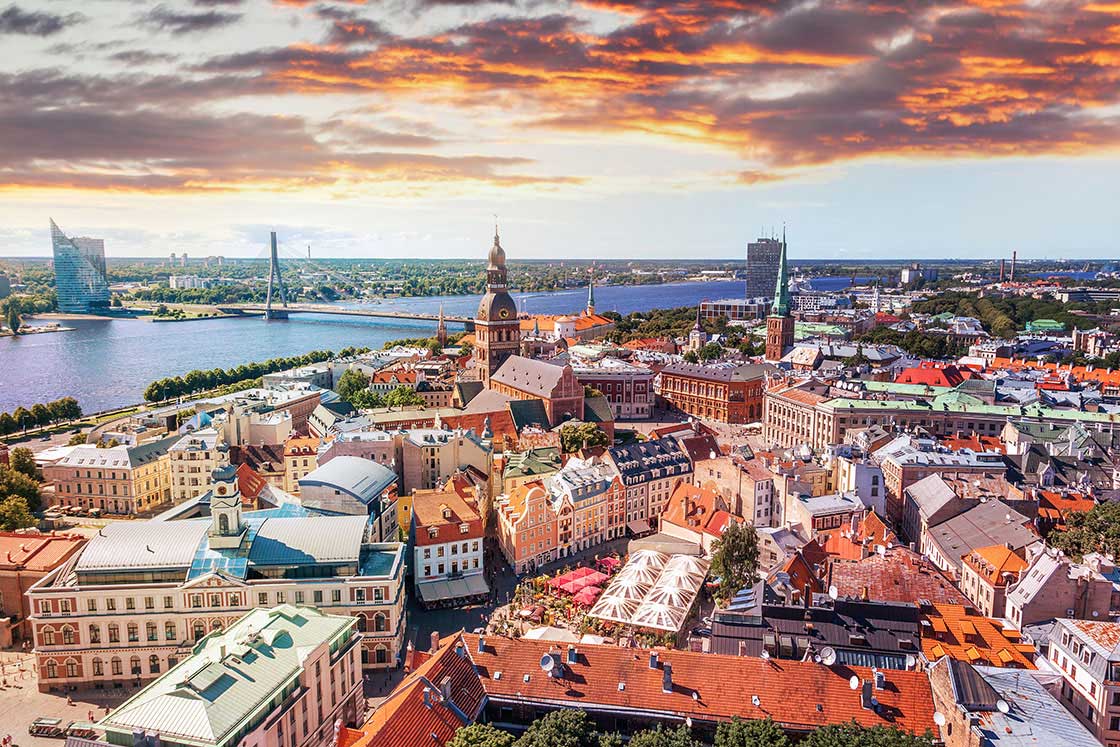 Latvia

Area: 64.589 sq km
Population: 1.9 million
Density: 29.6/km2

Official Language: Latvian
Other languages: Russian, English, German
Latvia is a member of the European Union and NATO
Currency: Euro
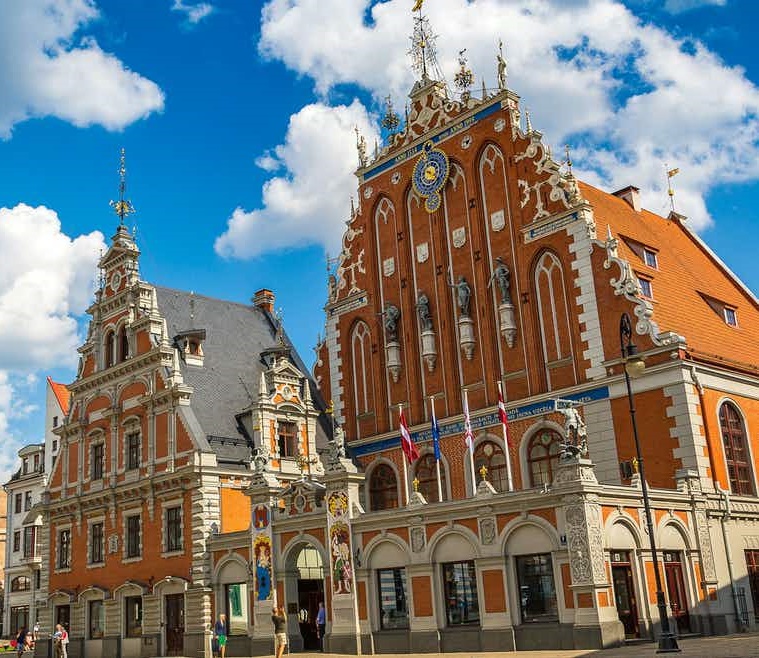 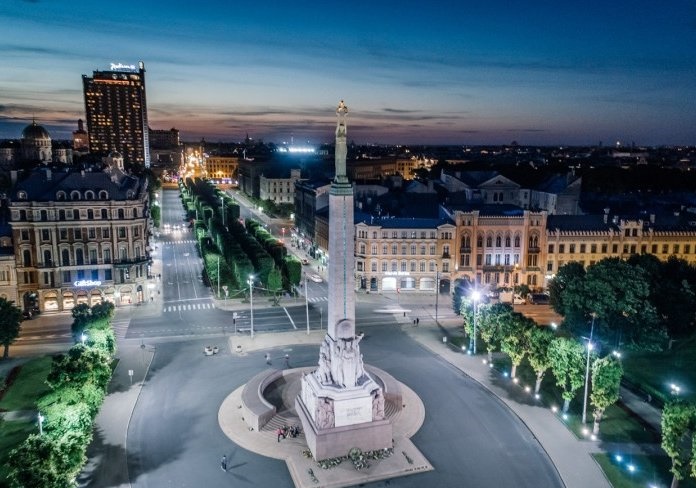 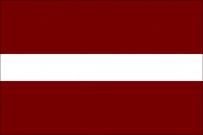 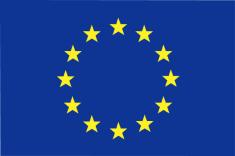 Welcome to RSU & Latvia!
RSU Name
Professor Pauls Stradiņš (1896-1958) was the leading and most prominent figure in medicine and medical education in Latvia.

The founder of Rīga Medical Institute (RMI) 

1923, 1927: Doctor of medicine 
1931-1941: Director of Riga 2. Hospital 
1938: The founder of Cancer Hospital
After WWII: Reorganisation of medical education in Latvia 
1950: Director of RMI Surgery Department
Since 1953: Head of the Union of Medical Historians in Latvia
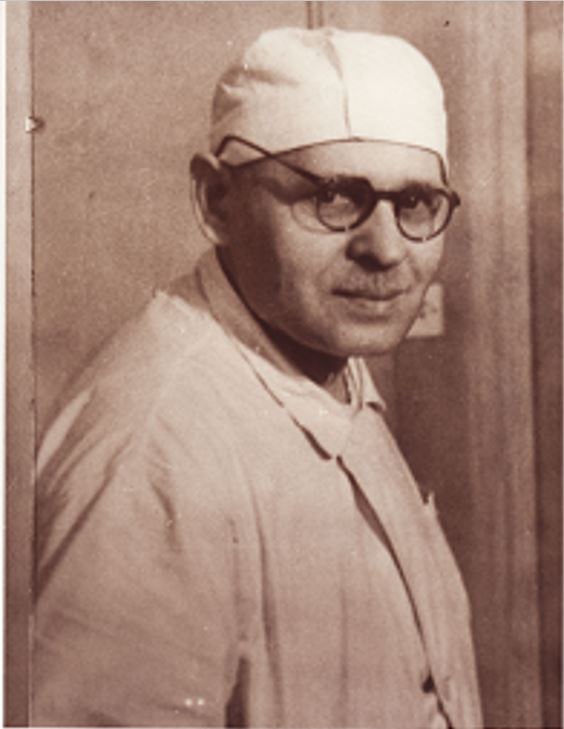 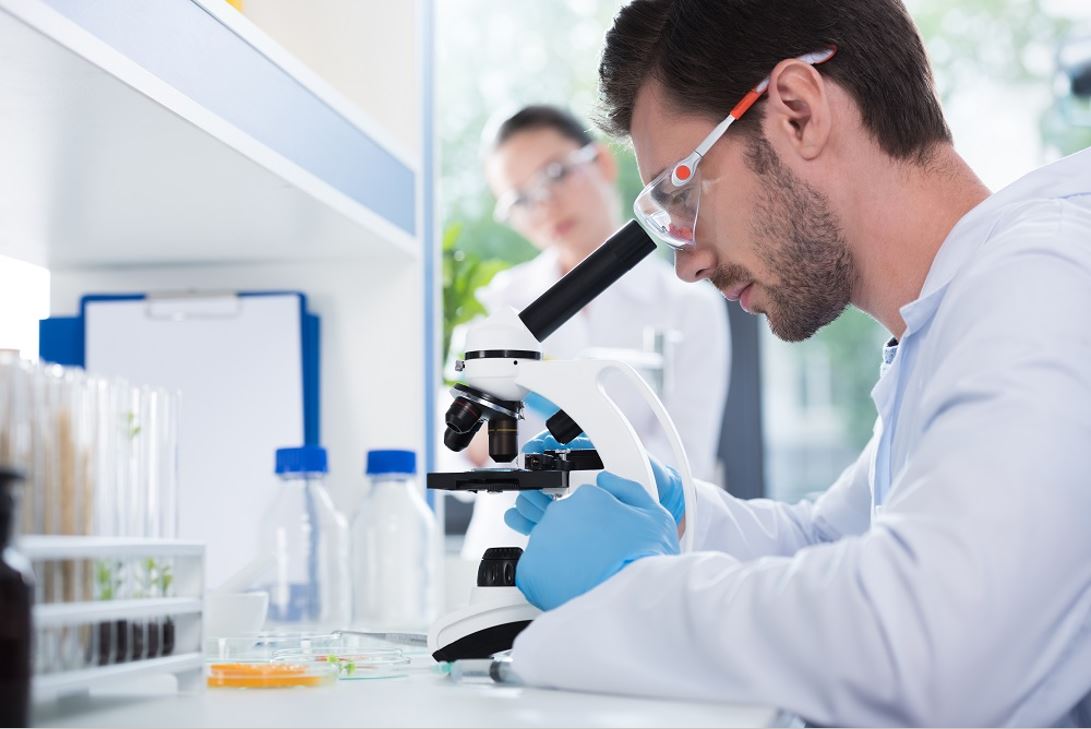 RSU in Figures #1
9 659 students in total
65 study programmes (9 in English)
2 674 international students
27.7% of the student body
75 countries represented
State owned public university
Diplomas recognised in the EU/EEA
Small study groups (8-14 students)
2000 international graduates
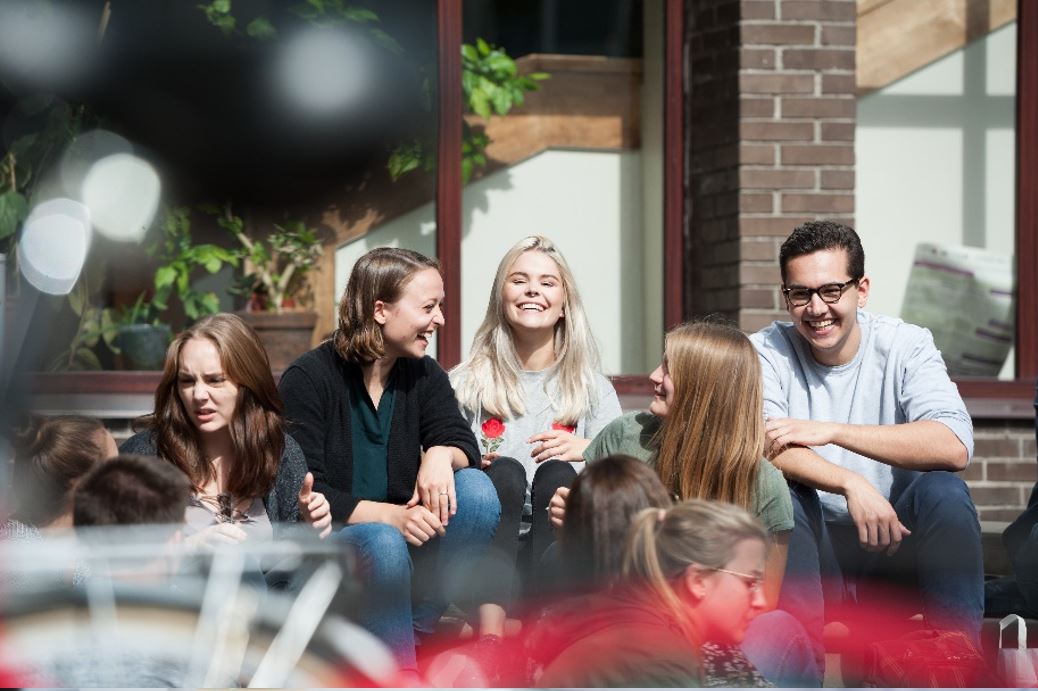 RSU in Figures #2
International Students
RSU in Figures #3
International Students
Student Centeredness
Individual work in practical classes
Easy access to library, study materials, presentations, WiFi
Extracurricular events and activities
Academic activities
Scholarships, ERASMUS exchange
17 International student organisations (German, Swedish, Asian Society, Dutch, Italian, Portuguese, Norwegian, Finnish, British, Kurdish, etc.)
International Student Association
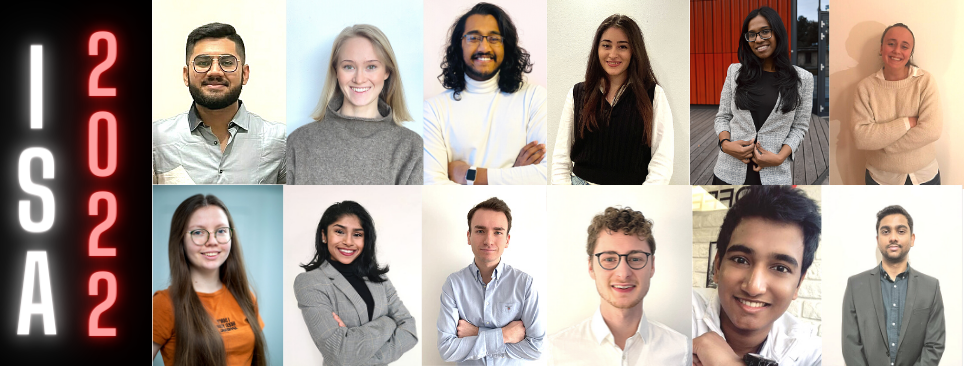 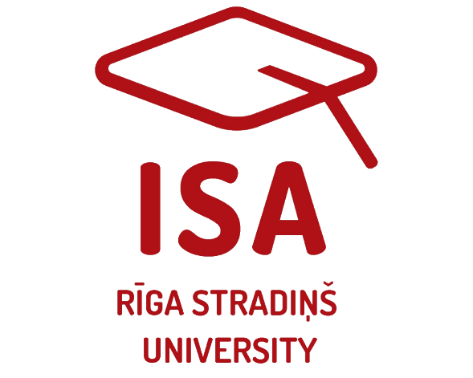 RSU Rankings
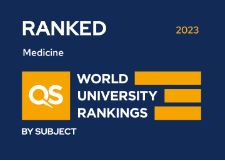 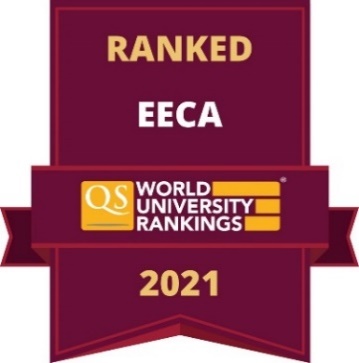 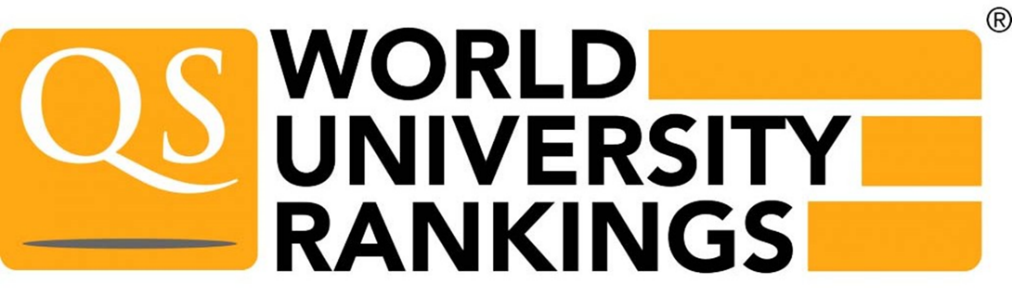 # 801-1000
# 501-550
# 119
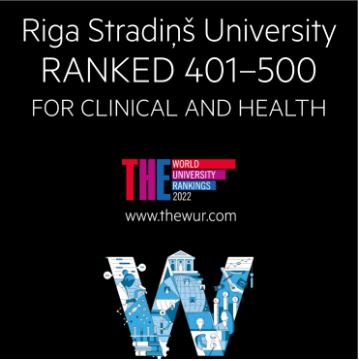 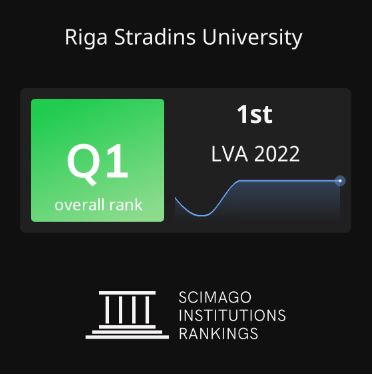 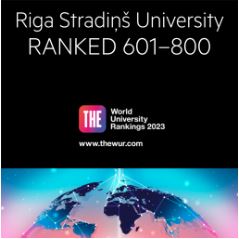 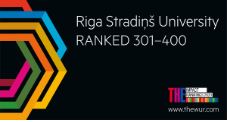 # 641, 1st in Latvia
Study Programmes in English
Study Programme «Medicine»
Study Programme «Dentistry»
Study length: 	
6 years, 360 ECTS
Study type: 	
Full-time studies in English 
Study process: 	
Basic/Theoretical (year 1-2)
Preclinical (year 3)
Clinical (years 4-5)
Practical (year 6) 
Degree conferred: 	
Medical Doctor
Career opportunities:	
All fields of medicine, scientific and research institutes, universities & academic institutions
Study length: 	
5 years, 300 ECTS
Study type: 	
Full-time studies in English 
Study process: 	
Basic/Theoretical (year 1)
Preclinical (year 2)
Clinical (years 3-5)
Degree conferred: 	
Doctor of Dental Surgery
Career opportunities:	
Orthodontics, Paediatric dentistry, Periodontology, Endodontics, Prosthodontics
RSU and Riga
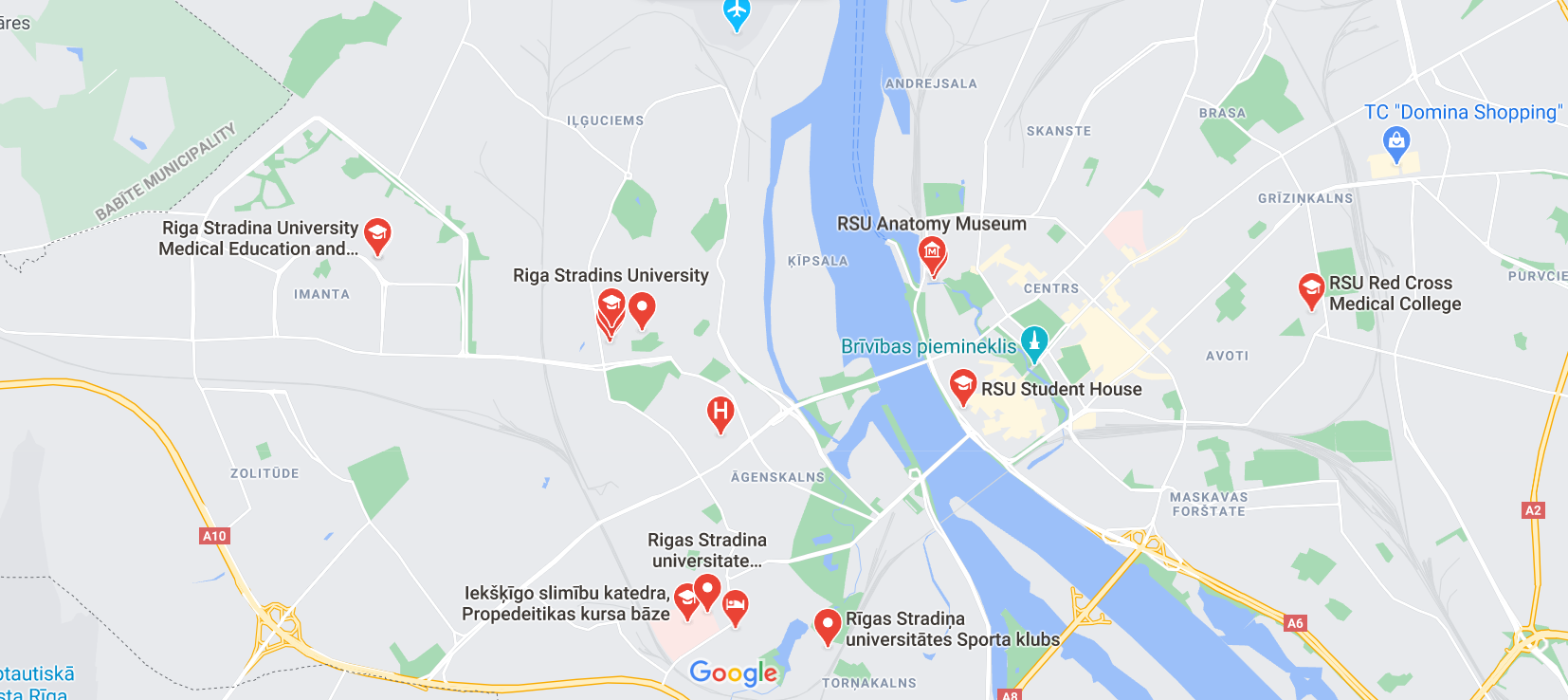 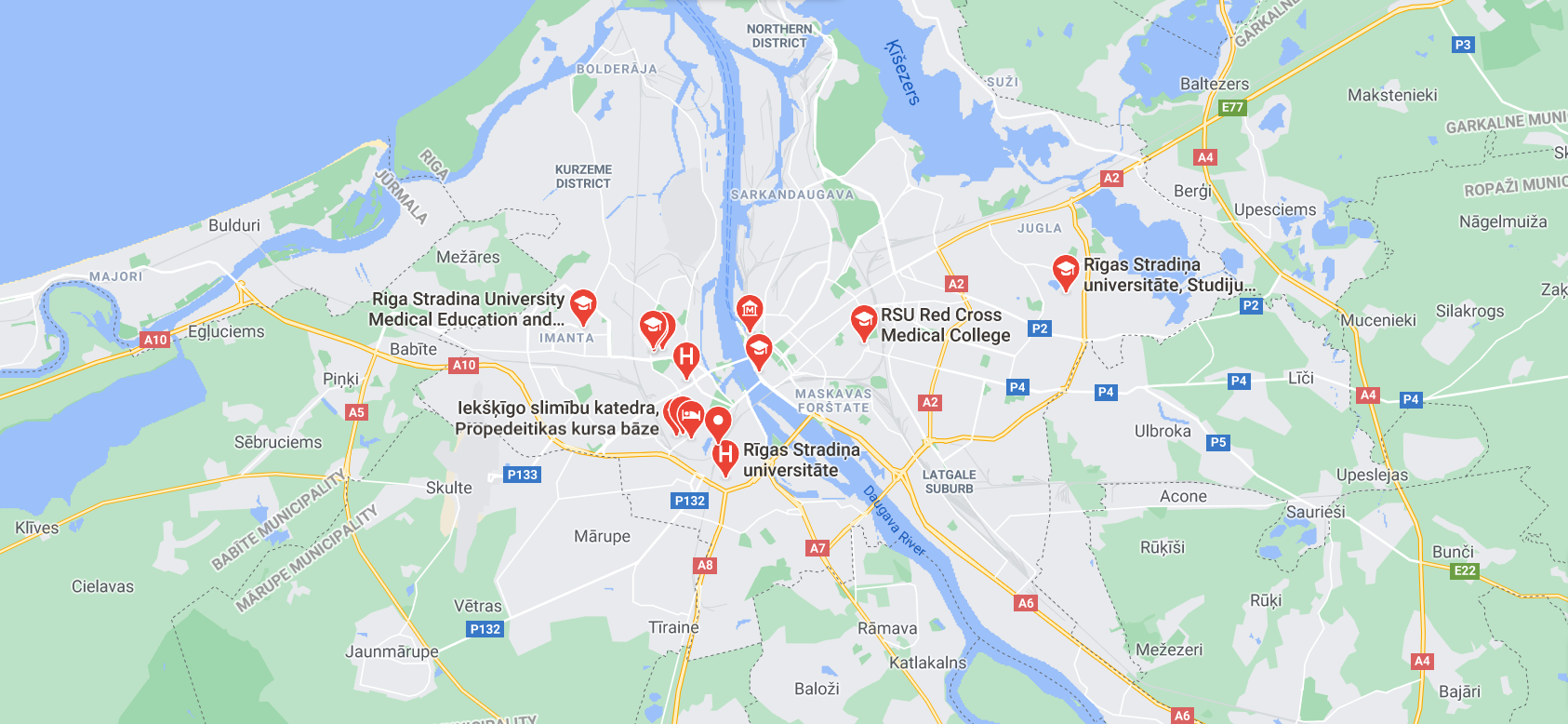 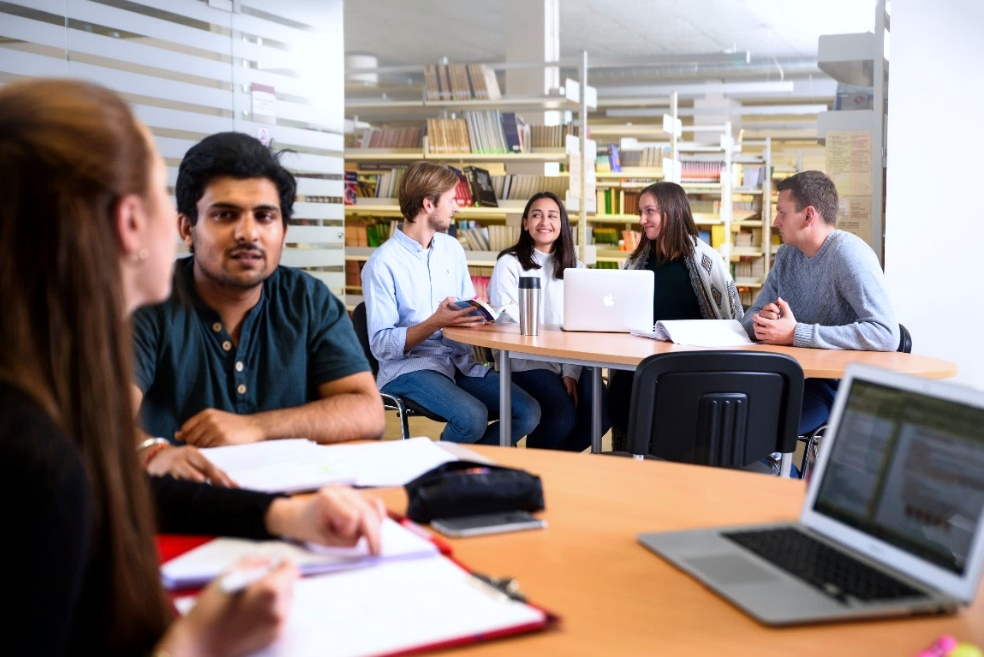 Application Documents
Online application
High school diploma + transcript 
Original language 
English translation
English proficiency certificate
2 letters of recommendation
Letter of motivation
Copy of passport
Photo
100 EUR payment slip
Application deadlines
1 July 2023 for September 2023
(>360 Medicine + >60 Dentistry)

1 December 2023 for February 2024
 (240 Medicine +28 Dentistry)
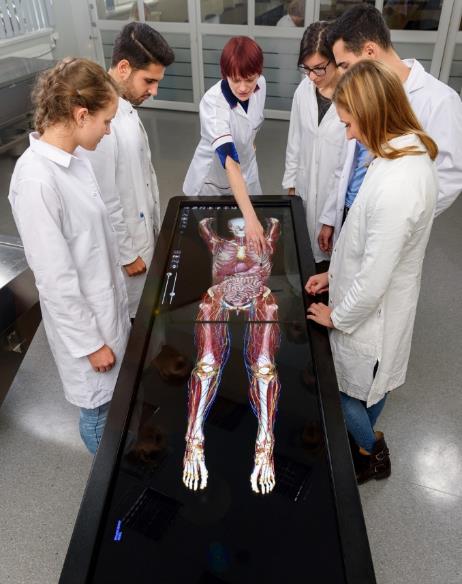 Admission Criteria
Full application submitted by the deadline
Completed secondary education 
At least 70% or higher grade in the programme-specific subjects:
Biology and/or Chemistry
English
Mathematics*
Letters of recommendationand motivation
Additional certificates 
practices, internships, degrees, courses
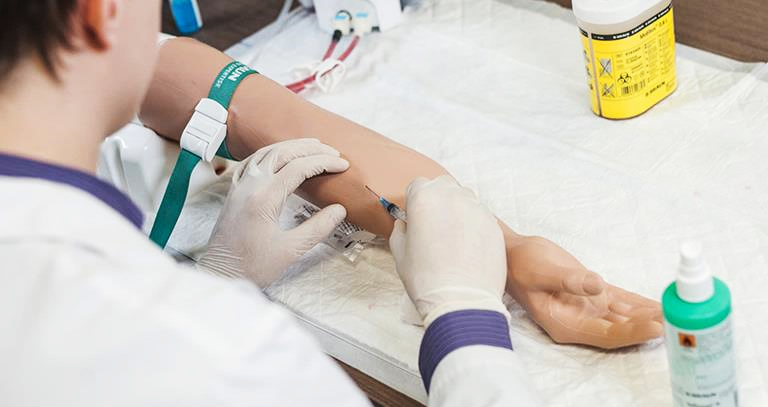 RSU Main Building
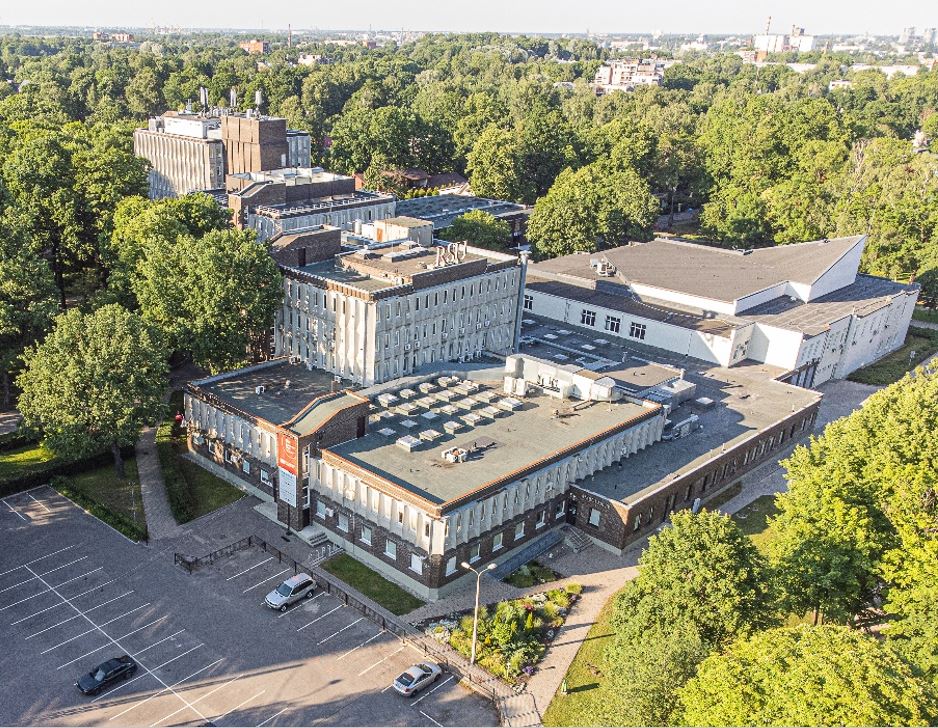 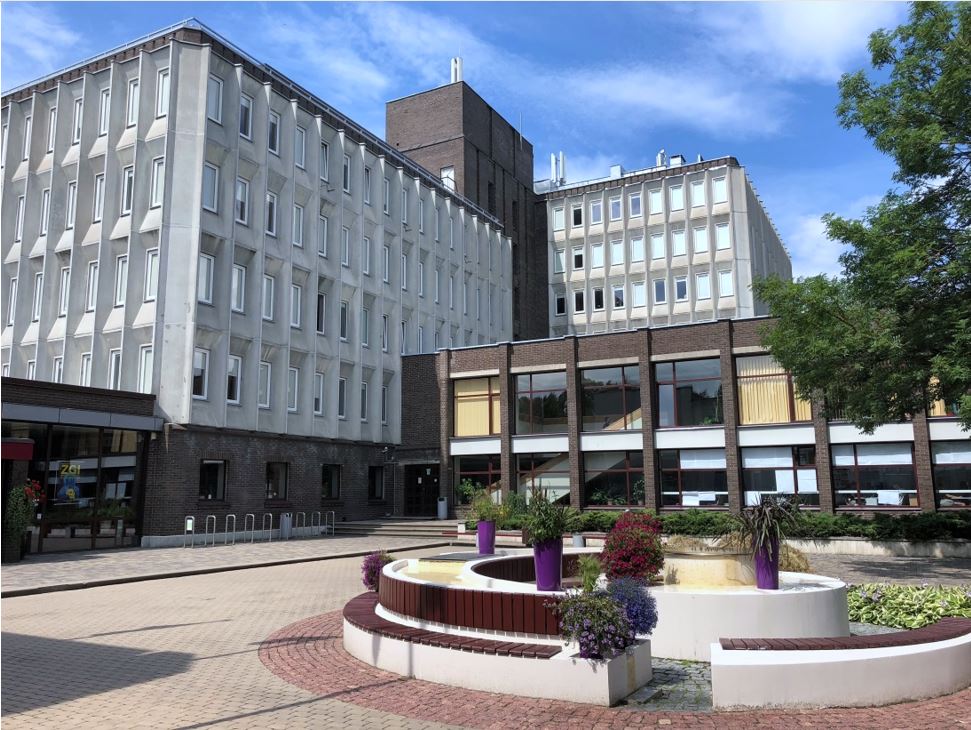 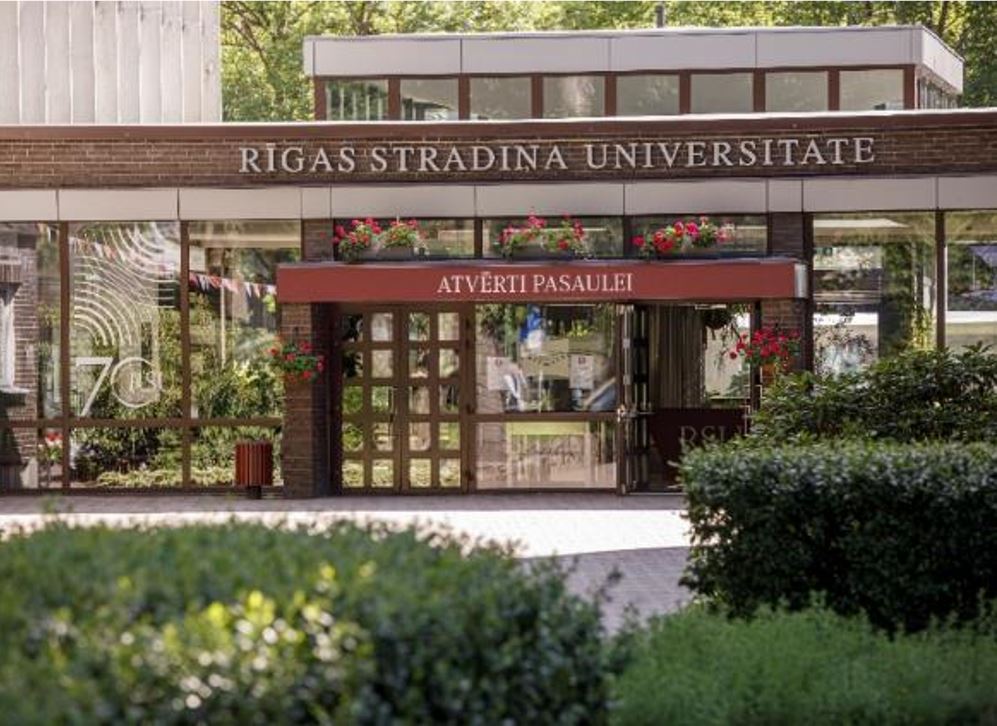 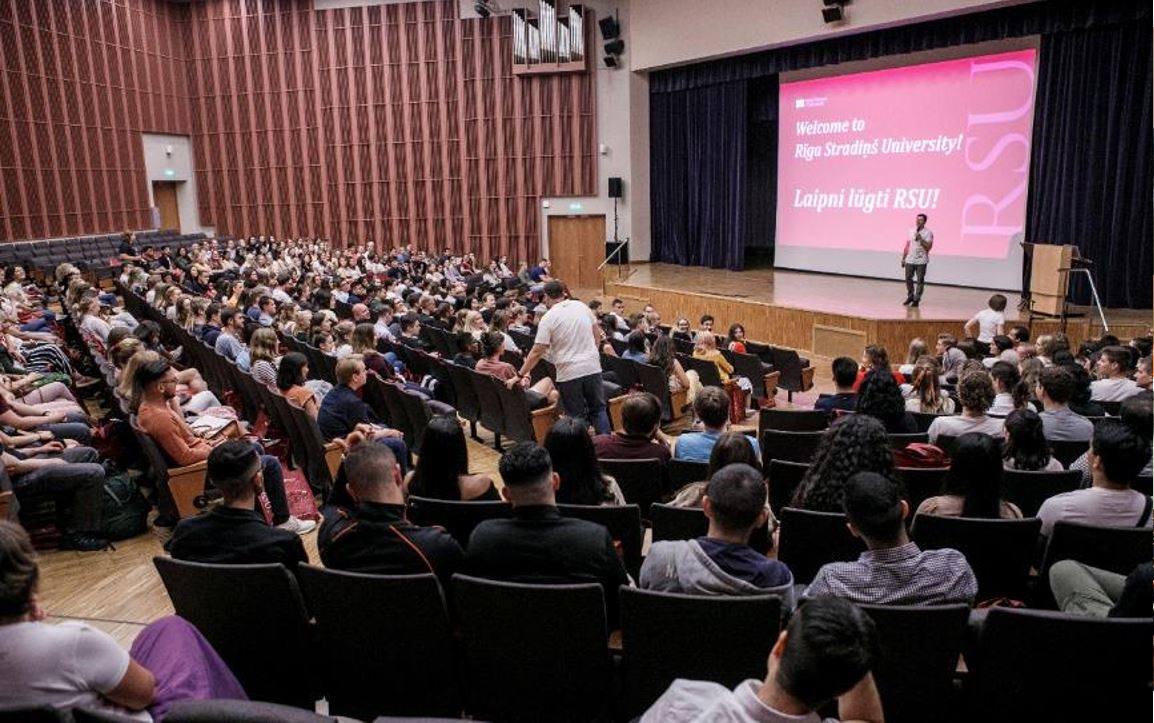 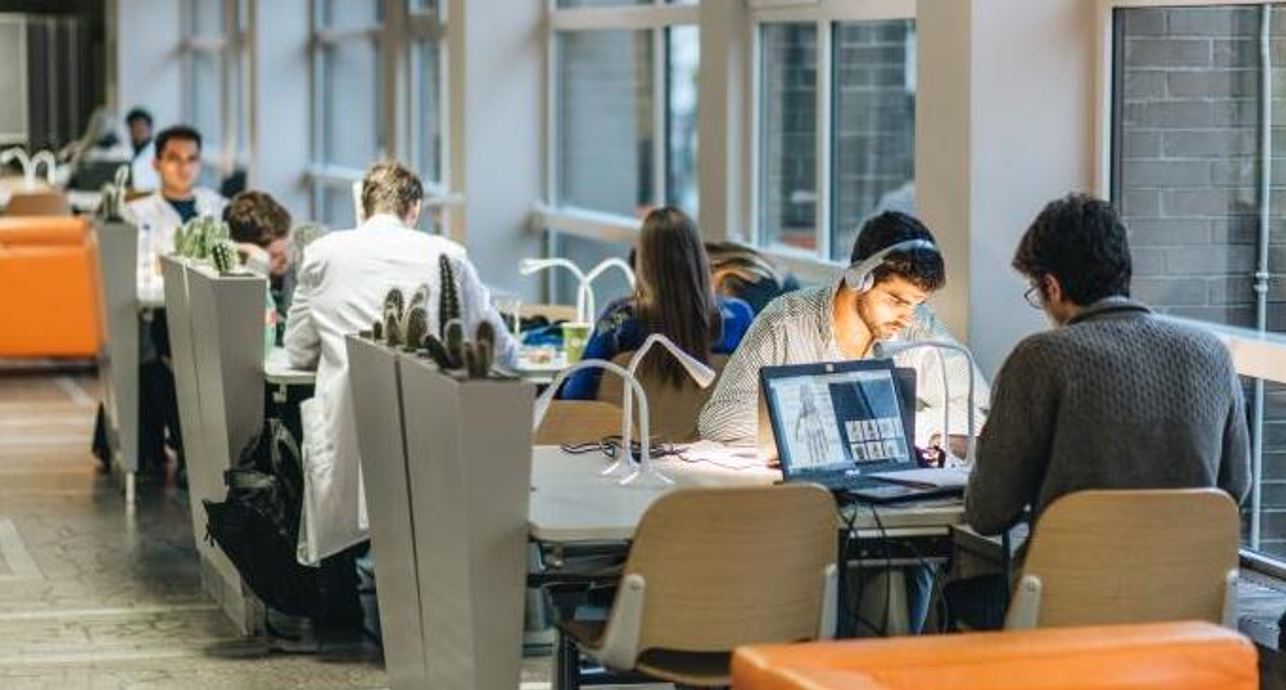 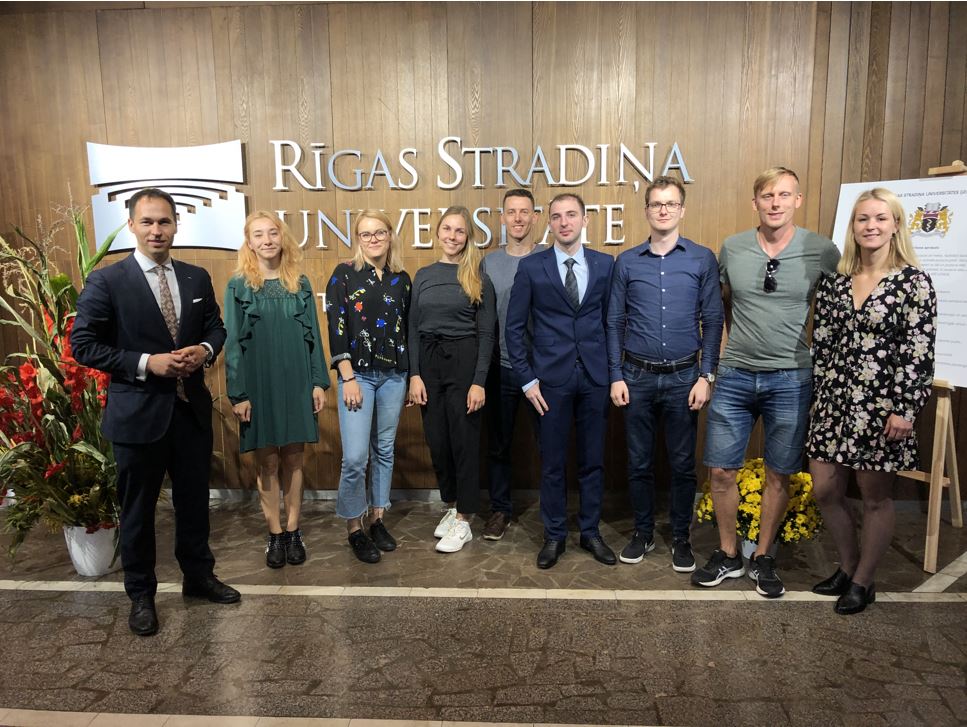 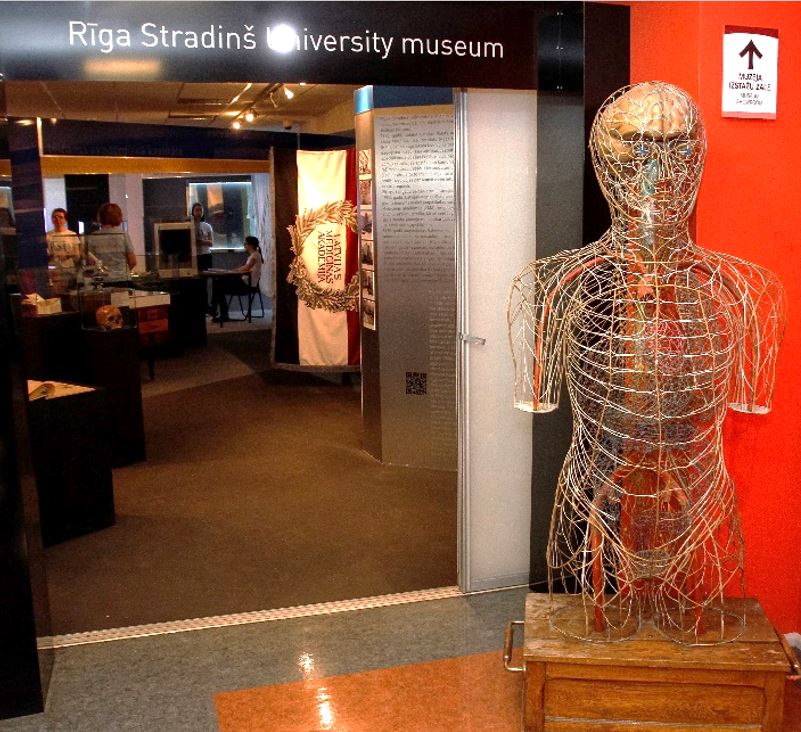 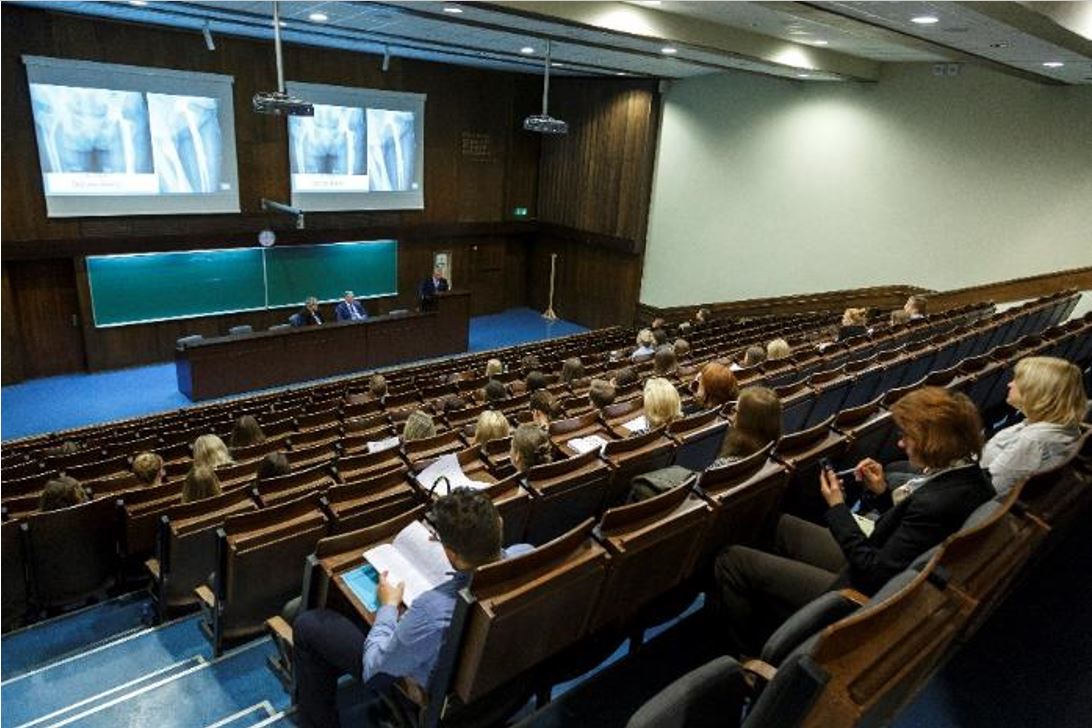 RSU Main Building (Dentistry Pre-clinic)
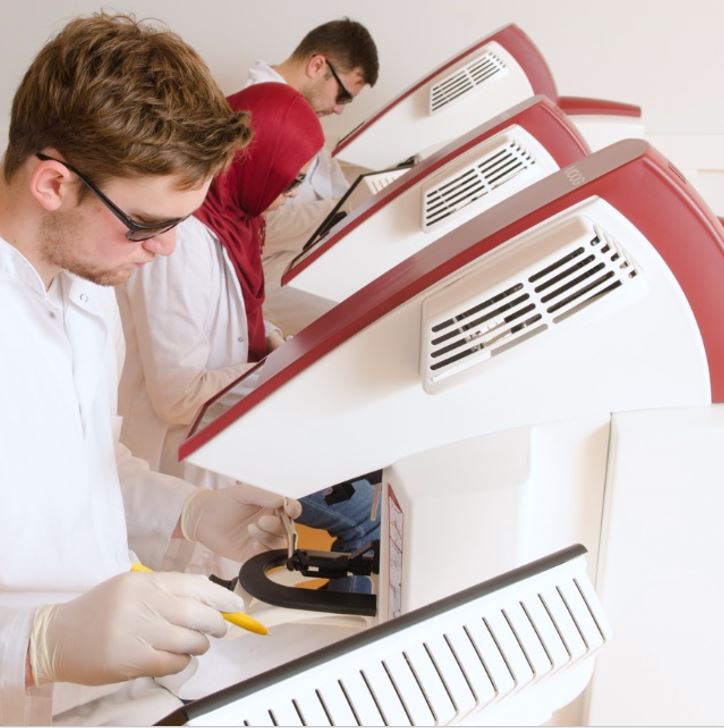 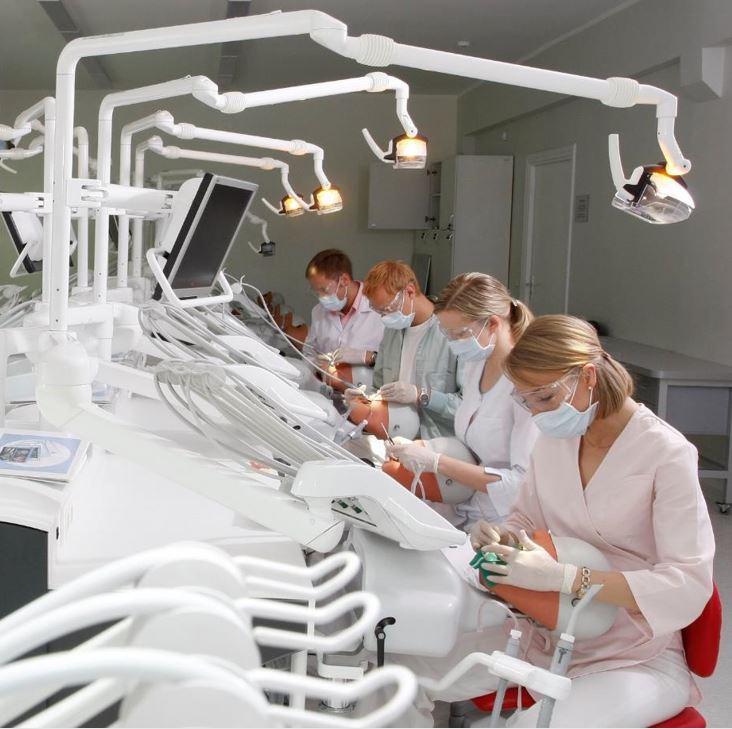 RSU Institute of Dentistry
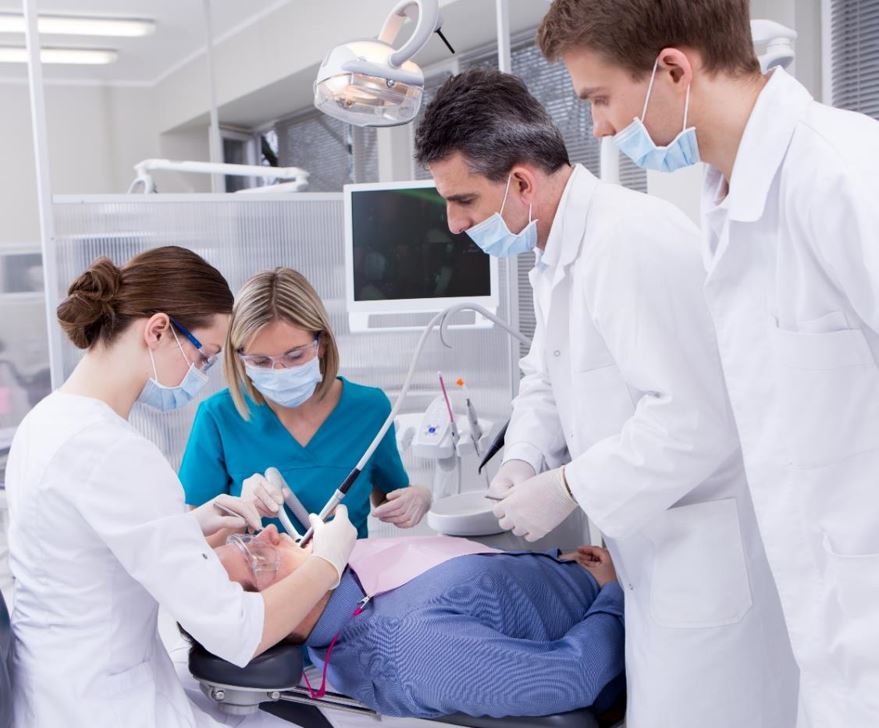 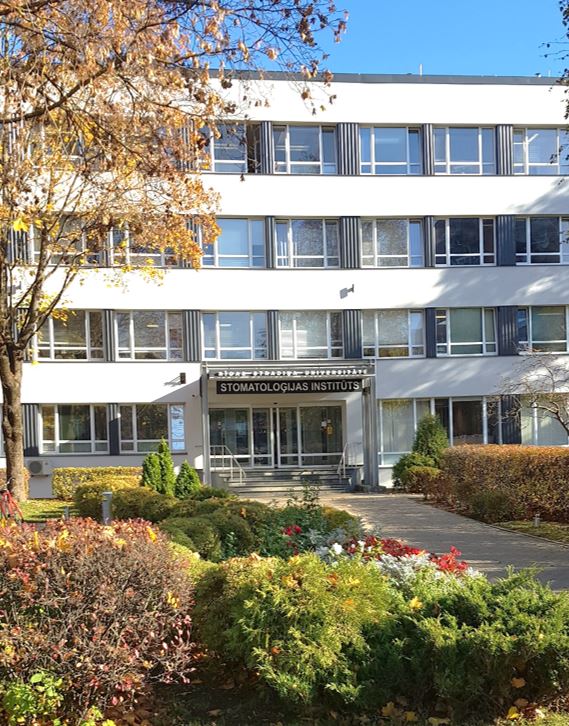 RSU Medical Education and Technology Centre (METC)
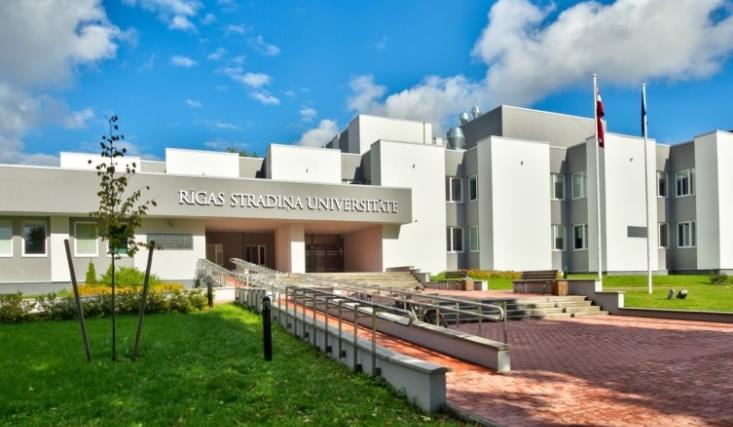 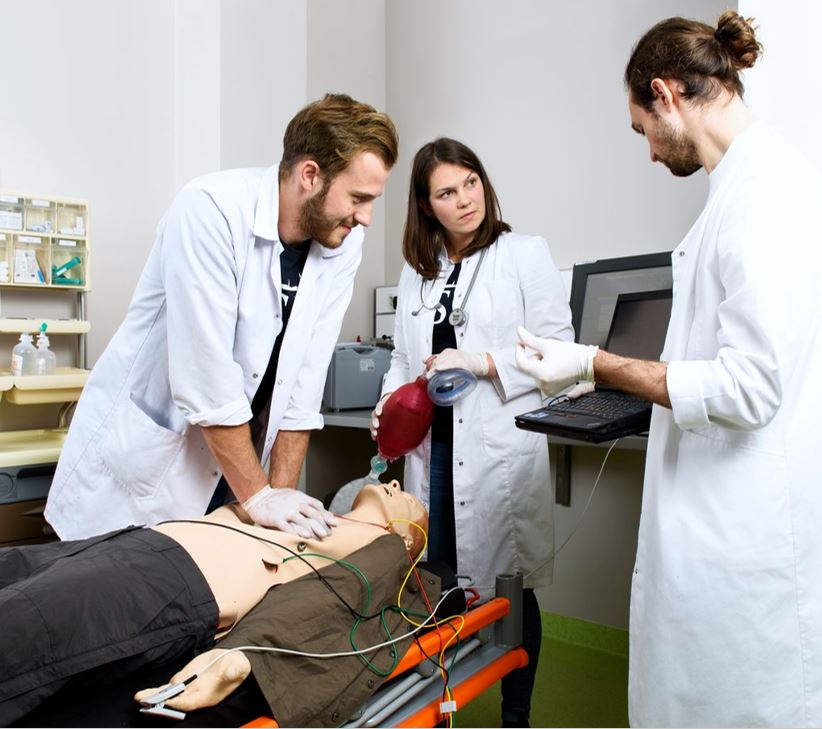 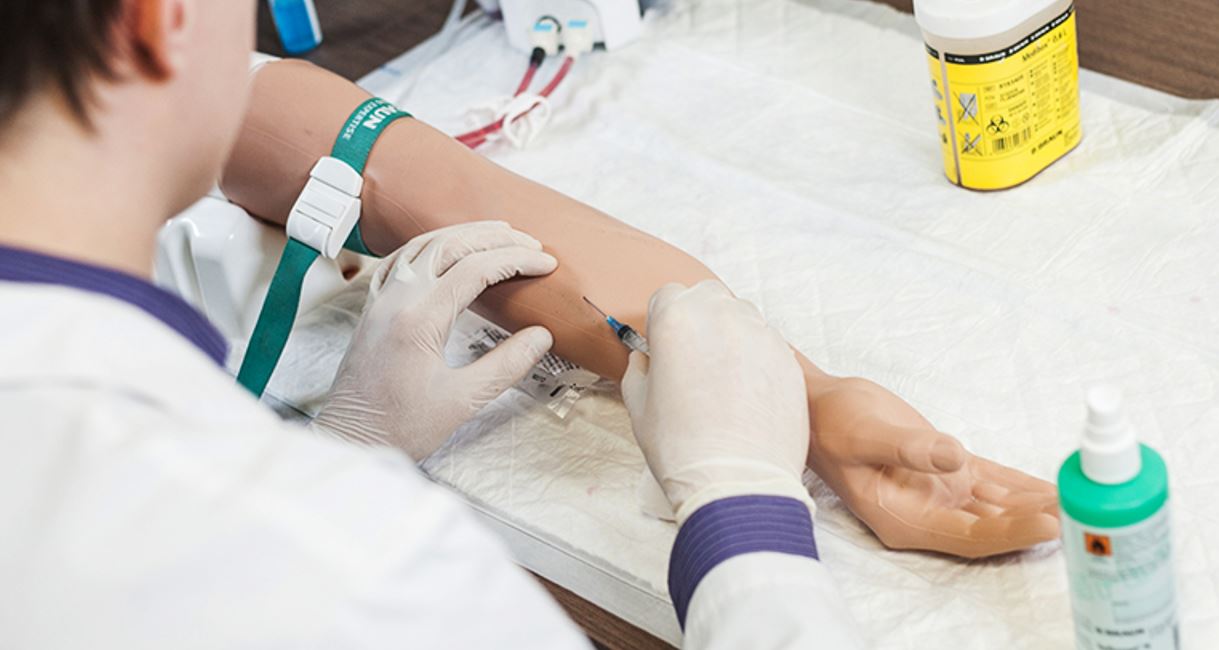 RSU Anatomy Centre (Theatrum Anatomicum)
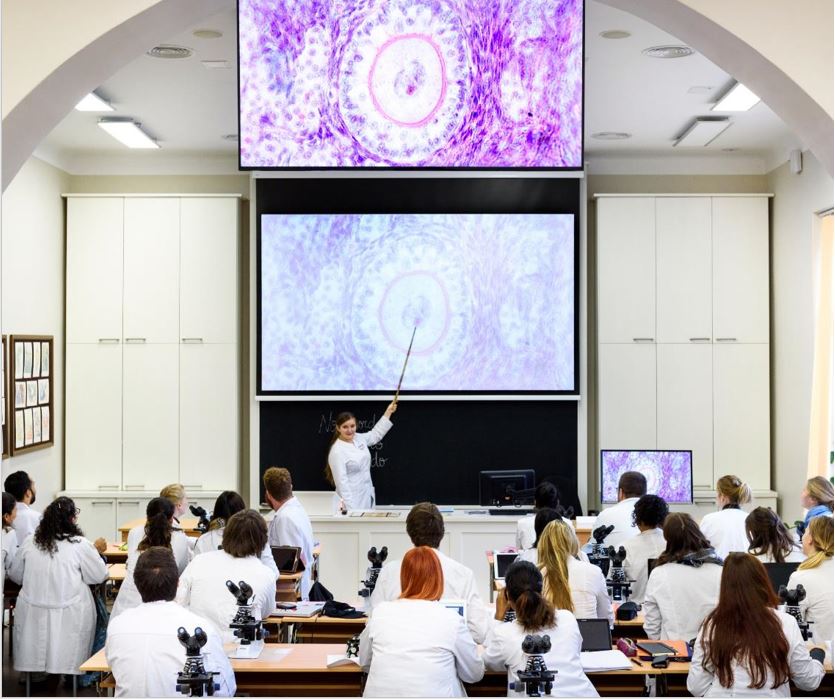 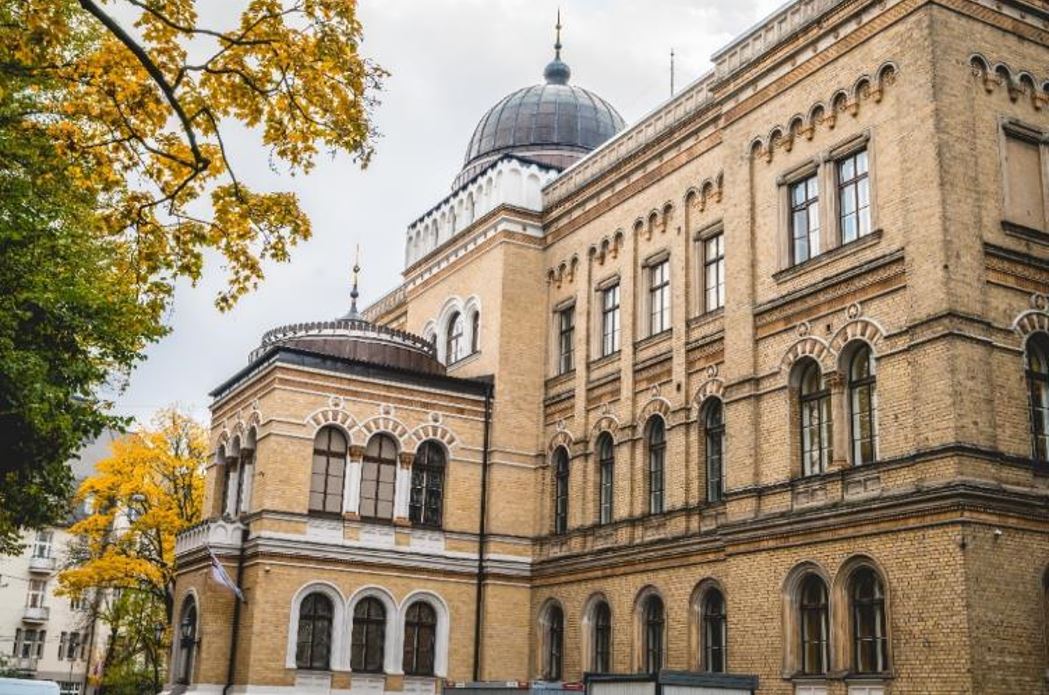 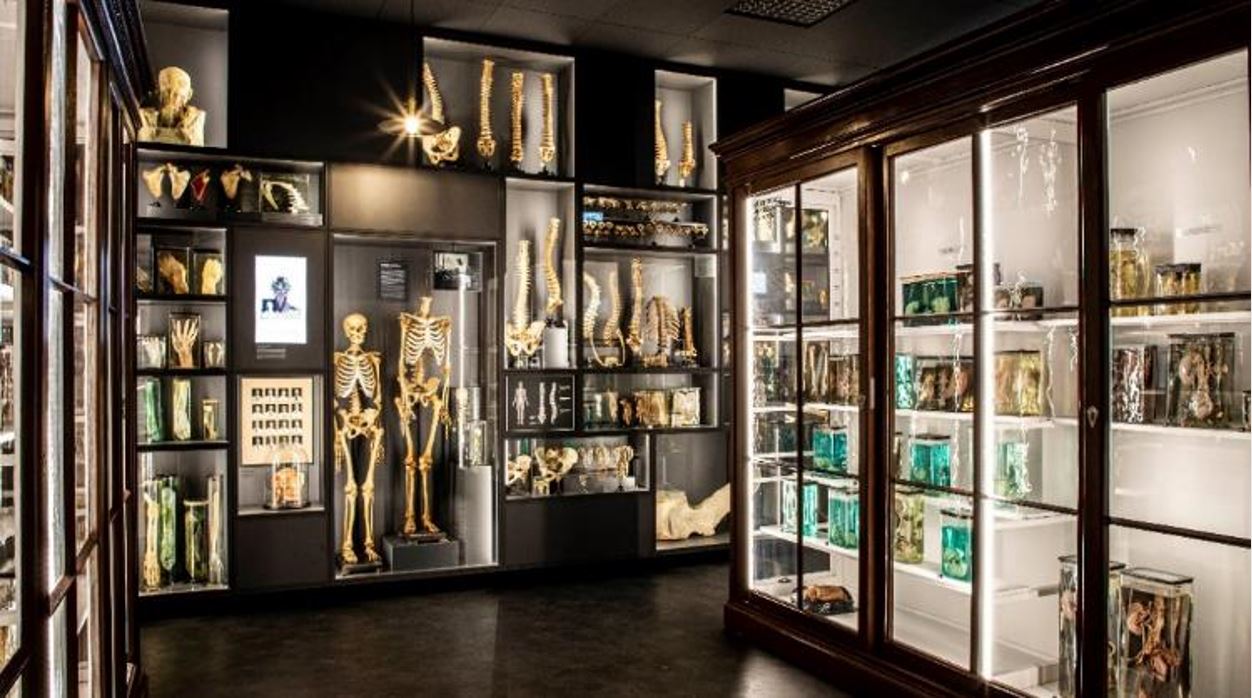